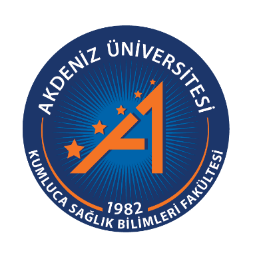 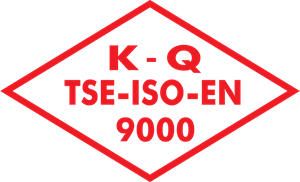 Fakülteye Kayıt Yaptıran Öğrencilerin Puanları
1
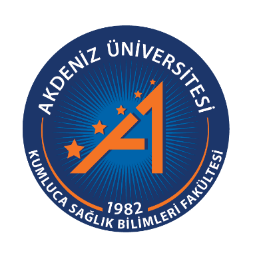 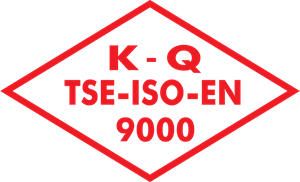 Fakülteye Kayıt Yaptıran Öğrencilerin Puanları
2
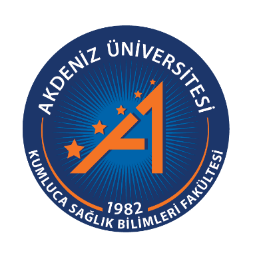 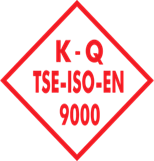 Fakülteye Kayıt Yaptıran Öğrencilerin Puanları (2024)
3
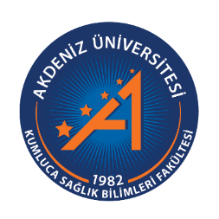 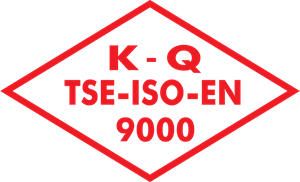 Kumluca Sağlık Bilimleri Fakültesi Başarı Sıralaması
4
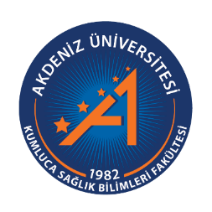 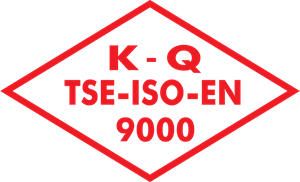 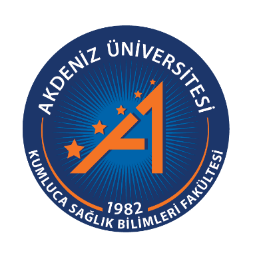 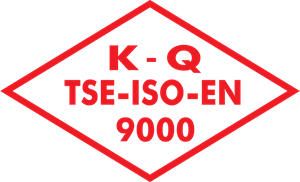 Yıllara Göre Yatay Geçiş İle Gelen Öğrenciler
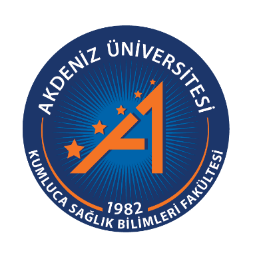 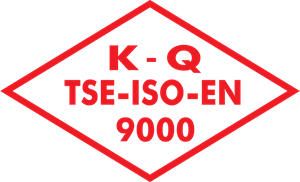 Yıllara Göre Yatay Geçiş İle Gelen Öğrenciler
8
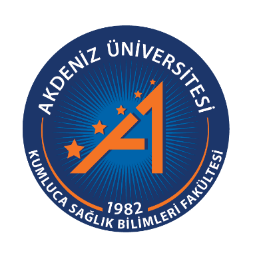 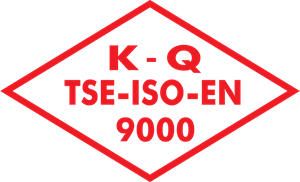 Yıllara Göre Yatay Geçiş İle Gelen Öğrenciler
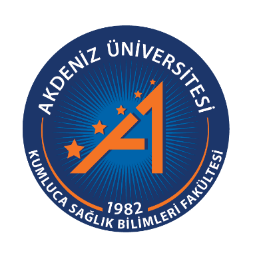 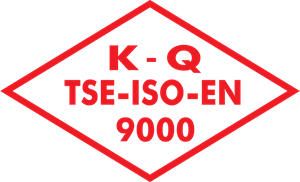 Yıllara Göre Yatay Geçiş İle Gelen Öğrenciler
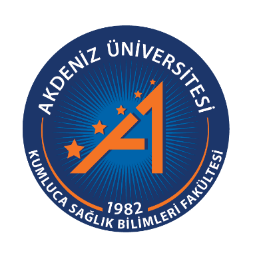 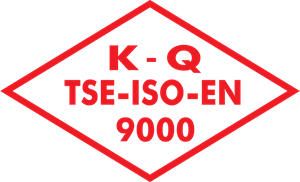 Yıllara Göre Yatay Geçiş İle Gelen Öğrenciler
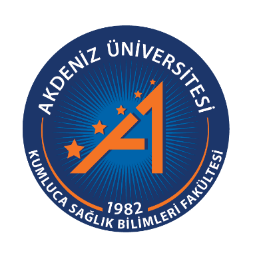 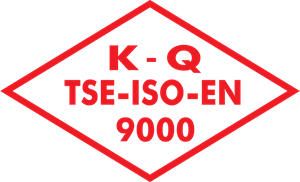 Yıllara Göre Yatay Geçiş İle Giden Öğrenciler
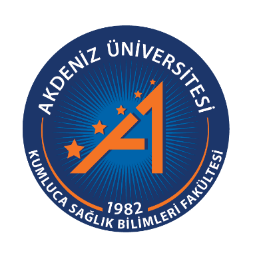 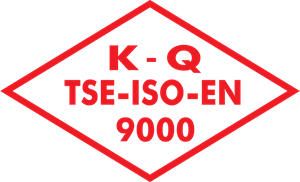 Yıllara Göre Yatay Geçiş İle Giden Öğrenciler
13
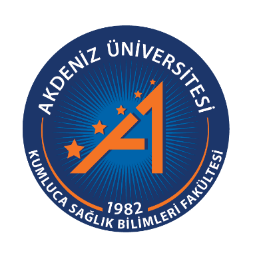 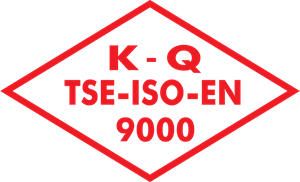 Yıllara Göre Yatay Geçiş İle Giden Öğrenciler
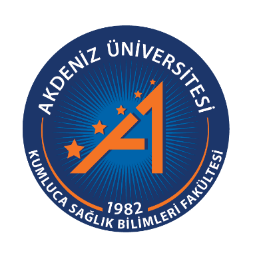 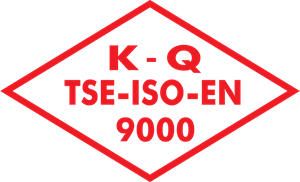 Yıllara Göre Yatay Geçiş İle Giden Öğrenciler
15
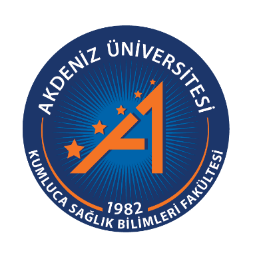 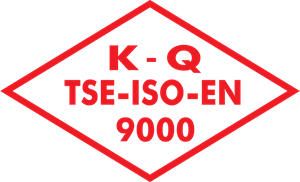 Yıllara Göre Yatay Geçiş İle Giden Öğrenciler
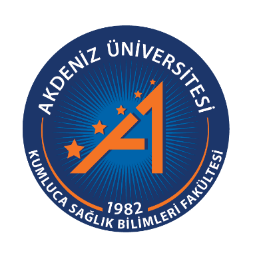 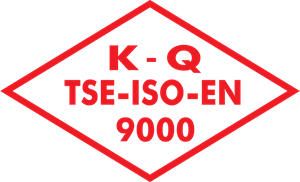 Yıllara Göre Yatay Geçiş İle Giden Öğrenciler
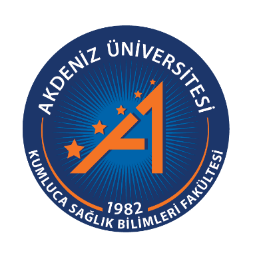 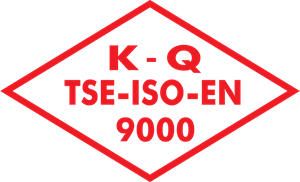 Yıllara Göre Yatay Geçiş İle Giden Öğrenciler
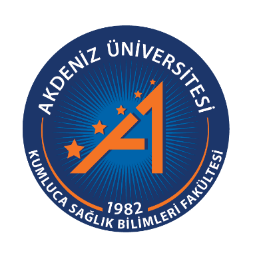 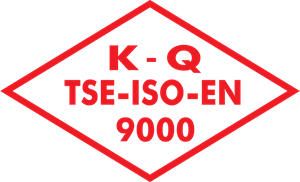 2024 Yıllara Göre Yatay Geçiş İle Giden Öğrenciler
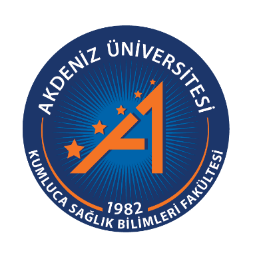 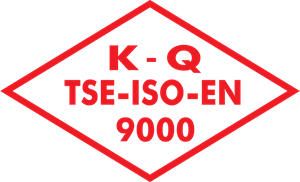 Dikey Geçiş İle Gelen Öğrenci ve Geldikleri Bölümler
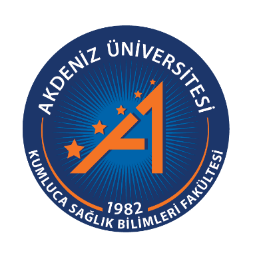 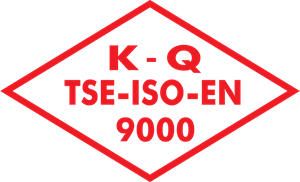 Dikey Geçiş İle Gelen Öğrenci ve Geldikleri Bölümler
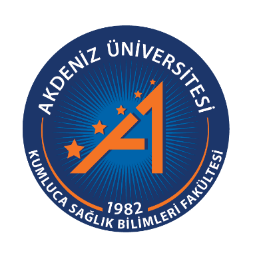 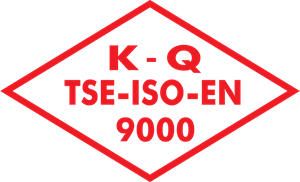 Dikey Geçiş İle Gelen Öğrenci ve Geldikleri Bölümler
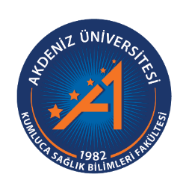 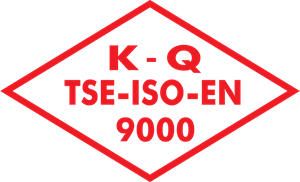 Dikey Geçiş İle Gelen Öğrenci ve Geldikleri Bölümler
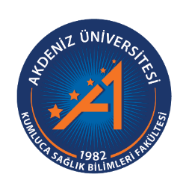 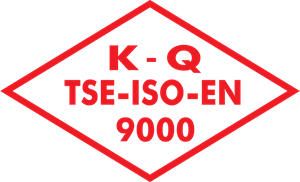 Dikey Geçiş İle Gelen Öğrenci ve Geldikleri Bölümler
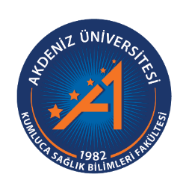 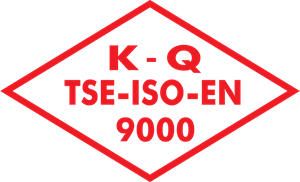 Dikey Geçiş İle Gelen Öğrenci ve Geldikleri Bölümler